Бакалавр+
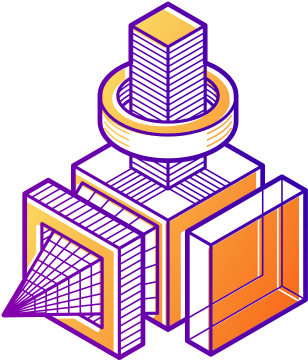 Дополнительные опции к образовательной программе бакалавриата

https://www.hse.ru/plus
Высшая школа экономики, Москва, 2017
www.hse.ru
ИНОСТРАННЫЕ ЯЗЫКИ
В рамках проекта «Бакалавр+» предлагается: дополнительная образовательная услуга по изучению иностранных языков. 

По каждому языку предусматривается двух-четырехуровневая программа 
(с учетом уровня владения языком поступающего)
фото
Высшая школа экономики, Москва, 2017
ИНОСТРАННЫЕ ЯЗЫКИ
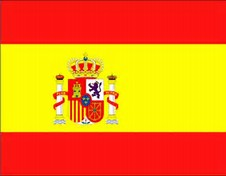 Испанский языкИтальянский языкНемецкий языкФранцузский язык
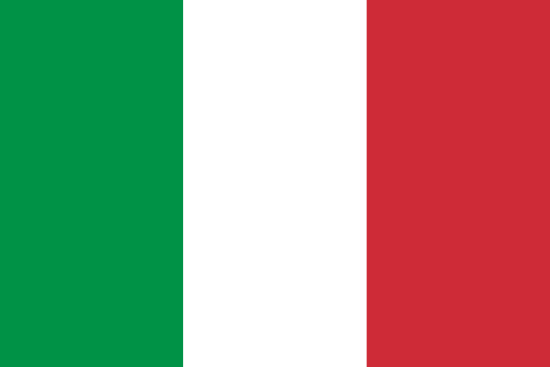 фото
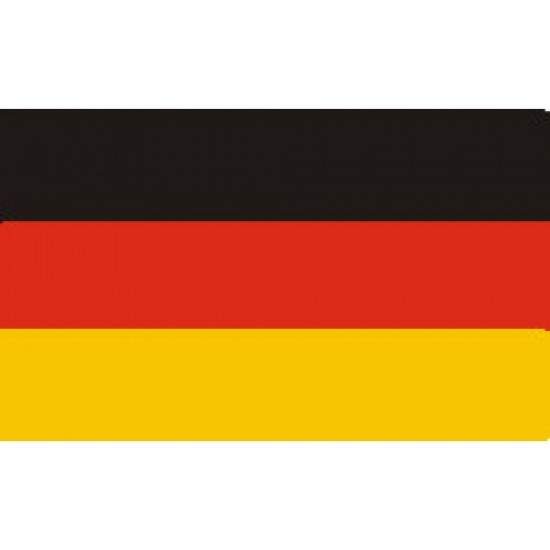 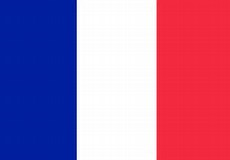 Высшая школа экономики, Москва, 2017
ИНОСТРАННЫЕ ЯЗЫКИ
Курсы рассчитаны на людей с разным уровнем языковой подготовки: начинающих, продолжающих обучение и продвинутых.
Возможность непрерывного изучения языка с нуля до разговорного уровня в течение нескольких лет.
Возможность изучать язык параллельно 
    с освоением основной образовательной 
    программы.
Бесплатное тестирование на знание 
    языка можно пройти перед началом обучения
фото
Высшая школа экономики, Москва, 2017
Программная инженерия
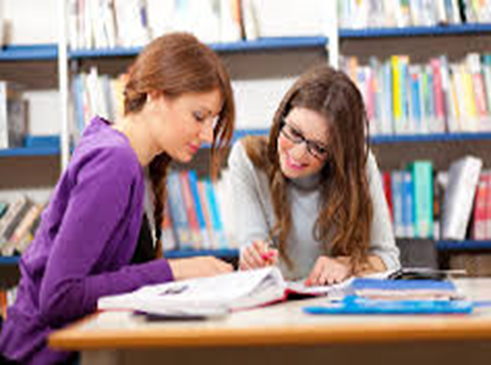 Учебные группы по 10-12 человек
Занятия 1-2 раза в неделю по 4 аудиторных часа
Продолжительность обучения – 72 или 116 аудиторных часов
Стоимость обучения – от 350 рублей за аудиторный час
фот
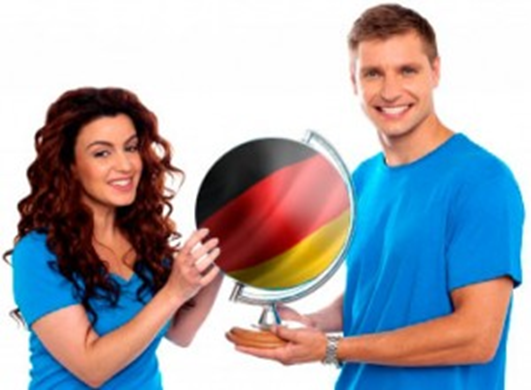 Высшая школа экономики, Москва, 2017
ИНОСТРАННЫЕ ЯЗЫКИ
Годичные и семестровые программы ✔ Уровень А1 ✔ Уровень А2  ✔ Уровень В1  ✔ Уровень В2
фото
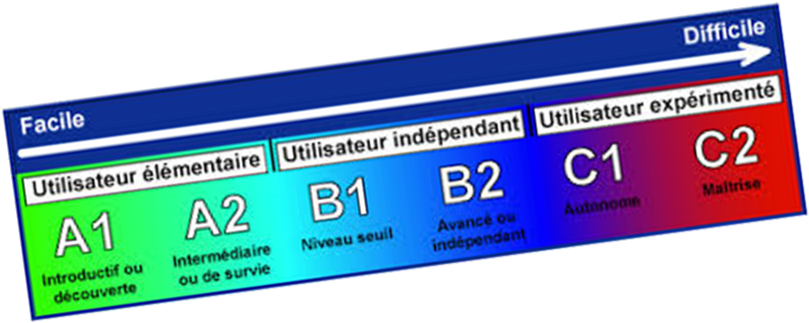 Высшая школа экономики, Москва, 2017
ИНОСТРАННЫЕ ЯЗЫКИ
В конце каждого учебного курса слушатели:
1. Получают удостоверение о повышении квалификации при наличии диплома об образовании.2. Справку НИУ ВШЭ, если они еще обучаются по основной образовательной программе.3. Будут подготовлены к сдаче международного экзамена по иностранному языку соответствующего уровня в соответствии с международной шкалой. 4. Смогут использовать иностранный язык как средство общения в ситуациях универсального типа.   5. Экзамен сдается самостоятельно в Центрах по приему международных экзаменов.
фото
Высшая школа экономики, Москва, 2017
Дополнительные возможности изучения английского языка предоставляетЦентр языковой подготовкиНАЦИОНАЛЬНОГО ИССЛЕДОВАТЕЛЬСКОГО УНИВЕРСИТЕТА «Высшая школа экономики».
Центром разработаны разнообразные
Программы повышения квалификации по английскому языку:
Английский для профессионального общения «Economics: Competence Development» (разные уровни);
Финансовый английский (Financial English);
English through Case Study и др.
ЦЕНТР ЯЗЫКОВОЙ ПОДГОТОВКИ  
НАЦИОНАЛЬНОГО ИССЛЕДОВАТЕЛЬСКОГО УНИВЕРСИТЕТА «Высшая школа экономики»

приглашает   также  всех желающих  на программу профессиональной переподготовки  
«Переводчик в сфере профессиональной коммуникации»
Программа рассчитана на 4 семестра или 2 учебных года.
Для зачисления на программу необходим уровень английского языка не ниже Intermediate.
По окончании программы и при наличии диплома о высшем образовании, слушателям выдается диплом НИУ ВШЭ о профессиональной переподготовке установленного образца.
Запись на программу начинается 01 сентября, начало занятий с 01 октября. 
Для зачисления на программу необходимо: прислать заявление в электронном виде на адрес: nsokova@hse.ru, принести копию паспорта,  заключить договор на обучение, внести первый взнос.
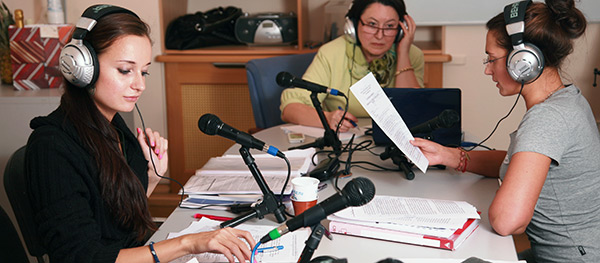 Занятия проводятся 2-3 раза в неделю по 3-4 ауд. часа в корпусах ВШЭ.  Формируются дневные и вечерние группы. 
Стоимость программы 170 000 руб. (оплата по семестрам в 4 этапа)
Контакты:
Программа «Бакалавр+»:
+7 495 628-92-20
 +7 495 772-95-90 доб. 22059
 +7 495 772-95-90 доб. 22169
E-mail: clt@hse.ru
Менеджеры Центра языковой подготовки:
Программа «Переводчик в сфере профессиональной коммуникации» – Сокова Наталья Евгеньевна +7 (495) 621-1173+7 (495) 772-9590 *26006nsokova@hse.ru
Программы обучения английскому языку – Голованова Ирина Гурьевна +7 (495) 621-1173+7 (495) 772-9590*26166igolovanova@hse.ru
Программы обучения немецкому, испанскому, итальянскому и китайскому языкам – Данкова Марина Александровна+7 (495) 628-9220+7 (495) 772-9590 доб. 22059mdankova@hse.ru 
 Программы обучения французскому языку - Бартенева Ирина Юрьевна+7 (495) 772-95-90 доб. 22169 ibarteneva@hse.ru